Противодействие межоператорскому фроду
Рего Андрей

Директор Департамента управления регуляторными рисками 
ПАО «Мобильные ТелеСистемы»
Виды фрода на сетях электросвязи
«Фрод» (от англ. fraud - «мошенничество») - вид мошенничества в области информационных технологий, в т.ч. несанкционированные действия и неправомочное пользование ресурсами и услугами в сетях связи. Перечень фрода не является исчерпывающим
организация третьим лицом на сетях электросвязи «шлюза»   (в т.ч. установка Sim-box) и пропуск трафика через него с подменой номера звонящего абонента
1
получение третьим лицом несанкционированного доступа к коммутационному оборудованию оператора/абонента (в т.ч. корпоративного) для организации бесплатного пропуска трафика за счет оператора/абонента
2
искусственная генерация оператором/третьим лицом трафика на свою сеть (под видом абонентского трафика) с сети другого оператора с целью получения оплаты при межоператорских расчетах
3
2
Фрод через подмену А номера
Использование шлюзов для подмены номера А и пропуска трафика в сети ТфОП
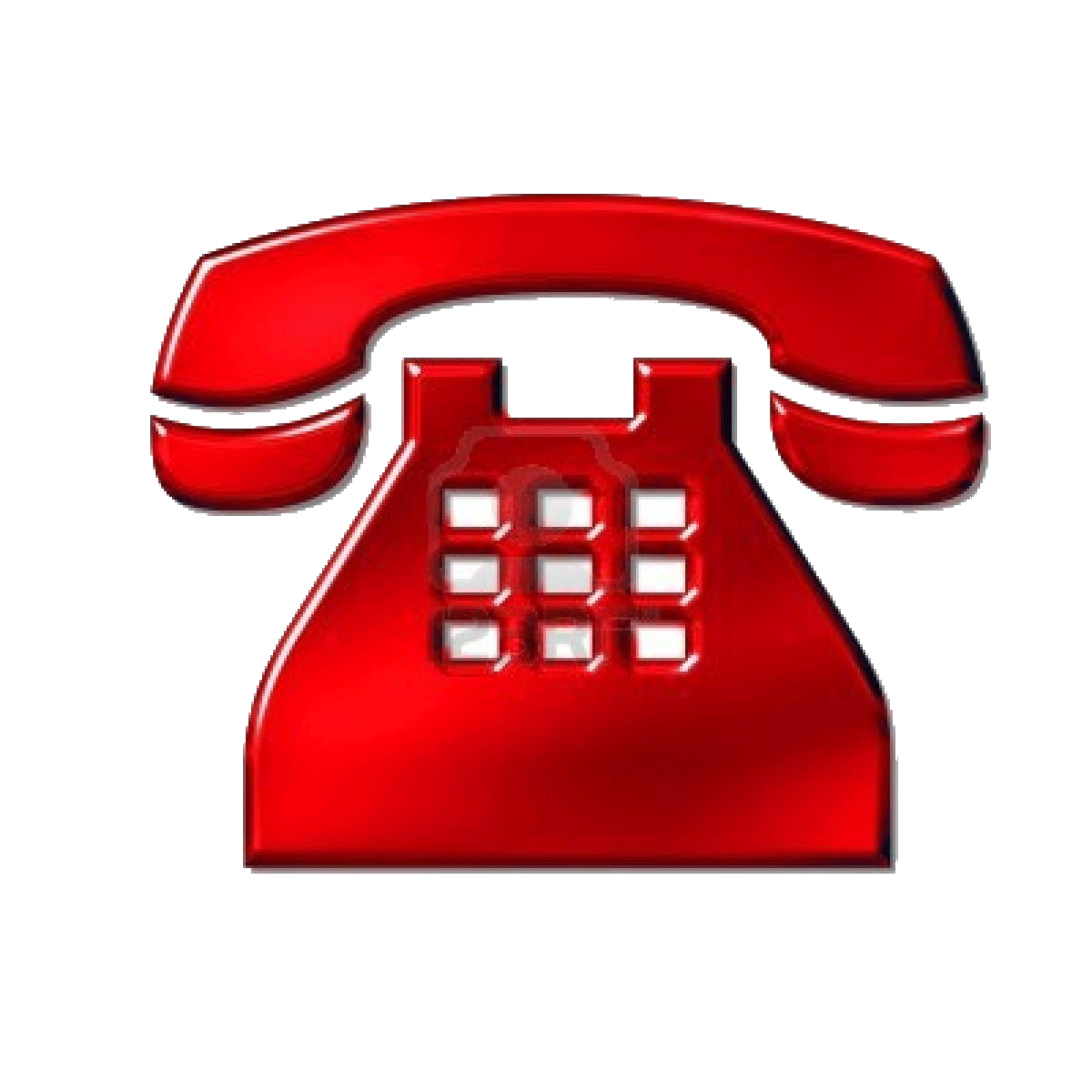 Нумерация АВС
«В» 
 fix
VoiP биржа
IP
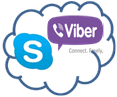 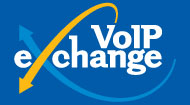 Нумерация DEF
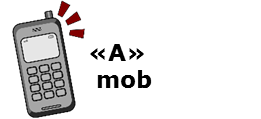 sim
box
«В»
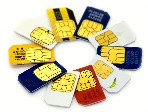 Трафик по IP сетям
В качестве шлюзов могут использоваться:
абонентские устройства (безлимитные тарифы)
коммутаторы местных операторов (расчеты за 
     местный или зоновый трафик по низким тарифам)

sim-box (нетарифицируемые внутрисетевые вызовы)
Трафик по сети ТфОП
Выгода фродстера:
оплата межоператорского трафика не осуществляется (оплачивается трафик только в рамках безлимитного тарифного плана или только внутрисетевые звонки)

оплачивается завершение вызовов на местном/зоновом уровне вместо оплаты по более дорогой цене завершения вызовов на международном уровне
Шлюз
Абонентский уровень
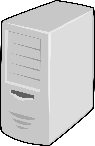 АТС
MSC
Операторский
уровень
3
Фрод через несанкционированный доступ к оборудованию оператора/абонента
«Взлом» 
оборудования оператора
VoiP биржа
ВЕСЬ МИР 
(дорогие направления)
Нумерация
АВС
IP
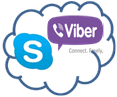 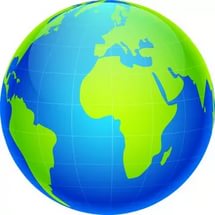 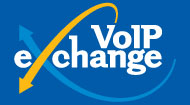 Посредством несанкционированного проникновения фродстера на коммутаторы местных операторов или абонентов («взлом») исходящий международный трафик (МН-трафик) направляется в виде трафика от абонента сети оператора, на оборудовании которого осуществлен «взлом»
Трафик по IP сетям
Трафик по сети ТфОП
Выгода фродстера:
лицо, направляющее дорогой исходящий МН-трафик, не оплачивает его  


трафик оплачивает оператор, на сети которого был «взлом», либо оператор МГ-МН связи, либо абонент
Абонентский уровень
Шлюз
МГ/МН
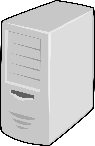 АТС
ЗТУ
Операторский
уровень
4
Фрод через искусственную генерацию трафика
«Накручивание» трафика
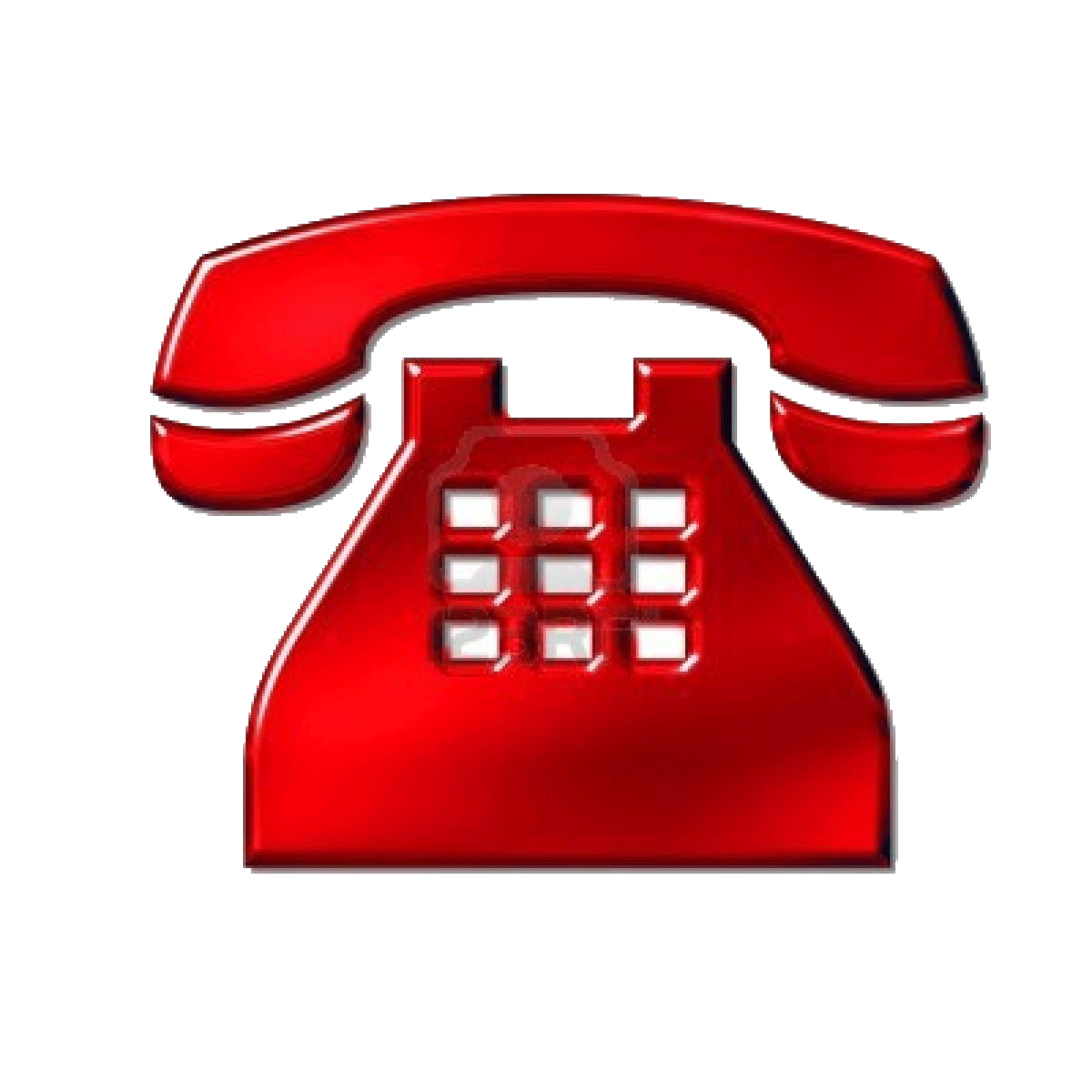 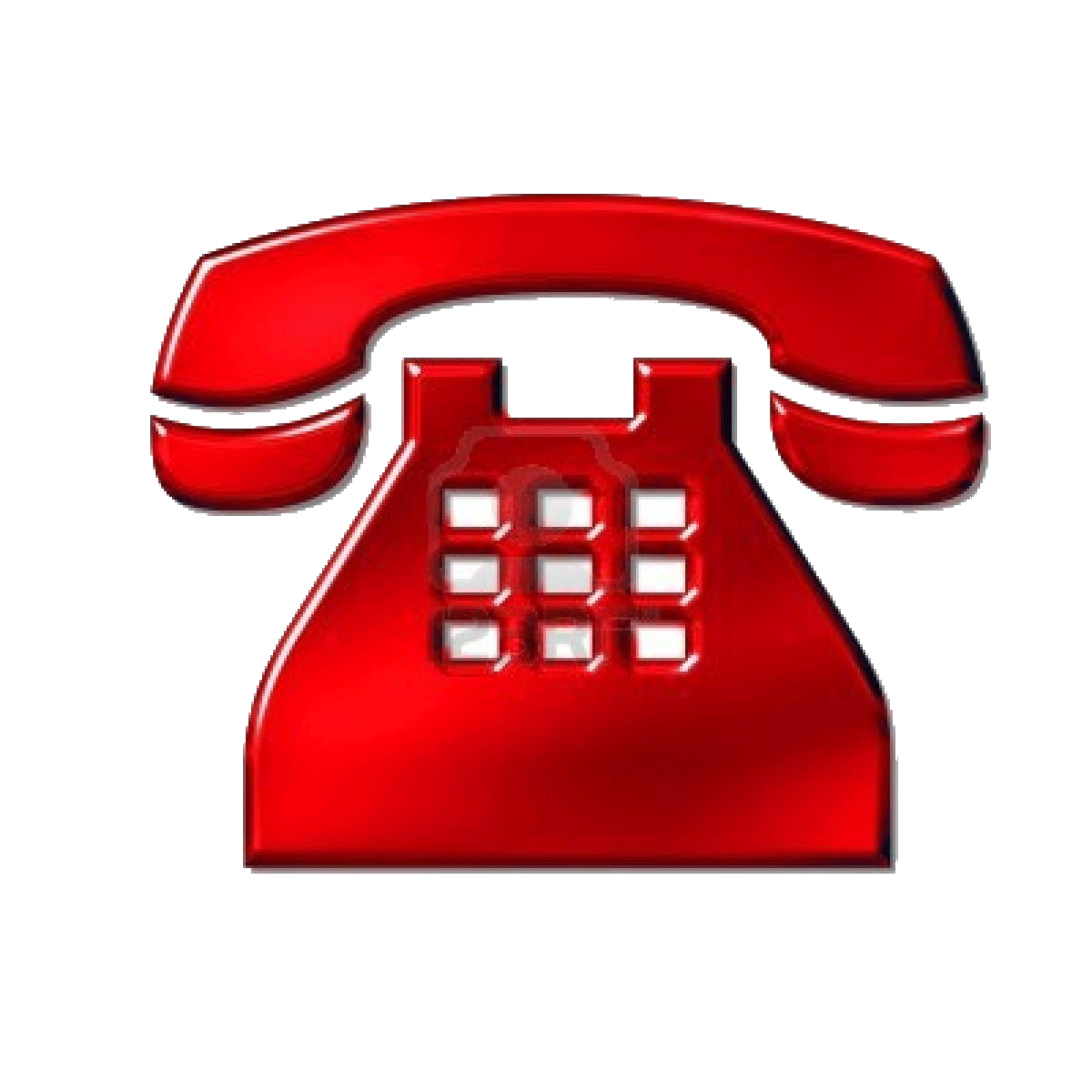 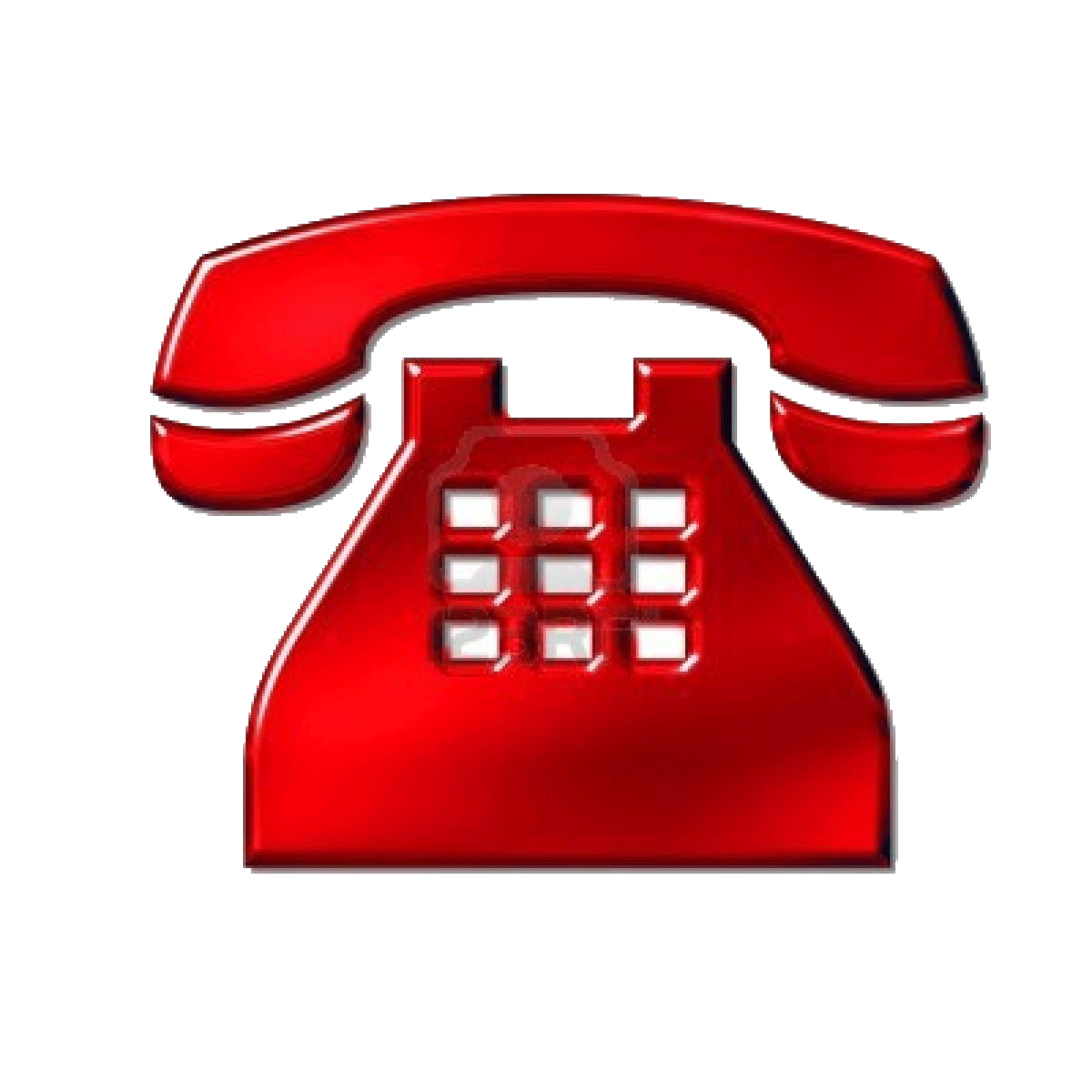 «А»
 fix
«с»
 fix
«в»
 fix
Абонент А
аффилирован  
с Операторами  2 и 3
Оператор-1
Оператор-2
Оператор-3
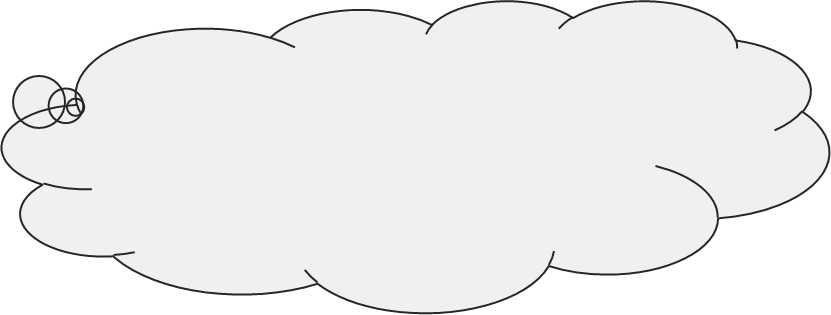 Сеть 
Оператора-1, 
с которой
осуществляются 
вызовы
Сеть 
Оператора-2, 
через которую 
направляется 
трафик
Сеть 
Оператора-3, 
на которой 
завершается 
вызов
Выгода фродстера на операторском уровне - получение значительного 
материального дохода от межоператорских расчетов
Абонент пользуется безлимитным тарифным планом Оператора-1 и является аффилированным лицом Операторов-2 и 3 

«Накручивая» трафик на безлимитном тарифном плане в режиме 24х7, Абонент вынуждает Оператора-1 оплачивать Операторам-2 и 3 транзит трафика и завершение вызовов в значительном объеме
Например, если Абонент на безлимитном тарифном плане (условная цена 1 тыс. руб.) звонит с сети Оператора-1 на сеть Оператора-3 в режиме 24х7:
расходы Оператора-1 за Интерконнект составят 24 192 руб/мес 
   (60 мин х 0,56 руб х 24 часа х 30 дней)

доход фродстера только с одного такого номера составит 23 192 руб/мес 
   (24 192 руб. – 1 000 руб.)
5
Последствия фрода
Почему нужно бороться 
с фродом?
Искажение конкуренции
Препятствия  обеспечению безопасности государства, в т.ч. отсутствие достоверных данных о пользователях и месте их нахождения
Снижение фискальных отчислений в бюджет
Реальный материальный ущерб 
Невозможность совершения обратных звонков и проверки достоверности полученной информации
Нагрузка на сети и снижение качества услуг 
Невозможность выполнения в полном объеме требований СОРМ 
Реальный экономический ущерб
6
Причины и цель фрода
В основе фрода на сетях электросвязи лежит комплекс причин и условий экономического, технического и
регуляторного характера
Разница в стоимости услуг межоператорского взаимодействия у разных операторов (в разных странах)
Недостаточная защищенность средств связи от несанкционированного доступа
Отсутствие нормативного закрепления услуги завершения МН-вызова и обязанности передавать истинный номер А
Неурегулированность вопроса с правом оператора блокировать фродовый трафик
Основная цель фрода – неправомерное, в ущерб абонентам, операторам и государству, получение третьим лицом материальной выгоды от осуществления мошеннических действий на сетях связи
7
Противодействие фроду. Инициатива РСС
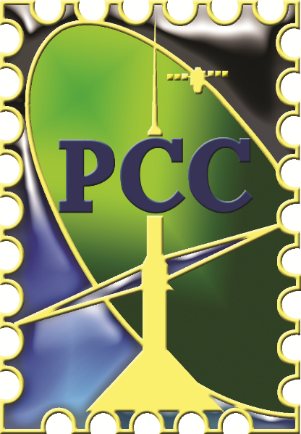 Региональное содружество в области связи (РСС) создано на межгосударственном уровне в 1991 г. Администрациями связи 11 стран (аналог МСАП)

В Совет РСС входят 19 участников, в т.ч. Администрации связи России, Армении, Белоруссии, Грузии, Казахстана, Киргизии, Молдовы, Казахстана, Узбекистана, Таджикистана, Туркменистана, Афганистана, Латвии, Литвы, Болгарии и Словении 

Главная задача РСС -  укрепление и расширение отношений между его участниками в целях наиболее эффективного использования и развития средств связи и ИКТ
Рассмотрен вопрос о противодействии фроду на заседании Комиссии РСС по инфокоммуникациям и Совета операторов электросвязи и инфокоммуникаций (май 2017 г.)
Признана актуальной разработка принципов пресечения фрода и закрепление в национальном законодательства государств-участников РСС обязанности операторов по реализации требований к порядку пропуска трафика, обеспечивающих пресечение пропуска фродового трафика
Поручена подготовка проекта Меморандума о намерениях по противодействию межоператорскому фроду РГ при СО ЭСИ РСС с вынесением вопроса о его одобрении на рассмотрение Комиссии РСС по инфокоммуникациям и СО ЭСИ РСС. Подготовлен проект Меморандума совместно с ФАС России.
Одобрен проект Меморандума на заседании Совета глав администраций связи РСС и Координационного совета государств-участников СНГ по информатизации при РСС и поручена подготовка Соглашения на основе проекта Меморандума Комиссии РСС по инфокоммуникациям и Совету операторов ЭСИ РСС (октябрь 2018 г.)
8
Цели Меморандума
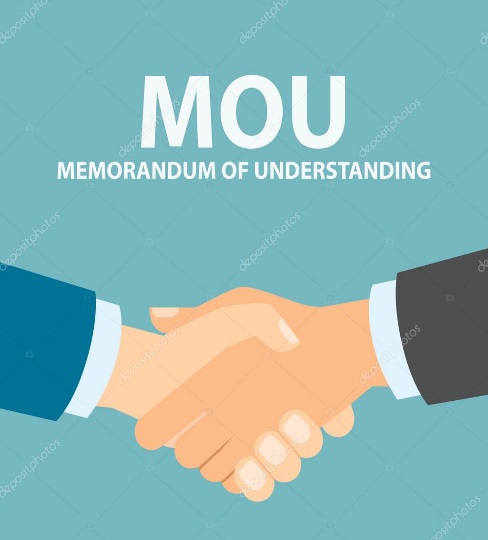 Создание единых условий для устойчивого функционирования и эффективного развития рынка услуг международной электросвязи в интересах конечных потребителей стран-участниц РСС

 Поощрение развития инноваций на рынках услуг электросвязи
Создание условий для противодействия фроду путем принятия нормативных правовых актов, базирующихся в т.ч. на положениях соответствующих резолюций и рекомендаций МСЭ, предусматривающих инструменты снижения экономических стимулов для распространения фрода, механизмы выявления и предотвращения распространения фрода на сетях электросвязи стран-участниц РСС

 Координация усилий и обмен положительным опытом по используемым механизмам предотвращения распространения фрода
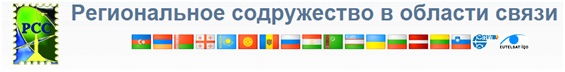 9
Основные положения проекта Меморандума
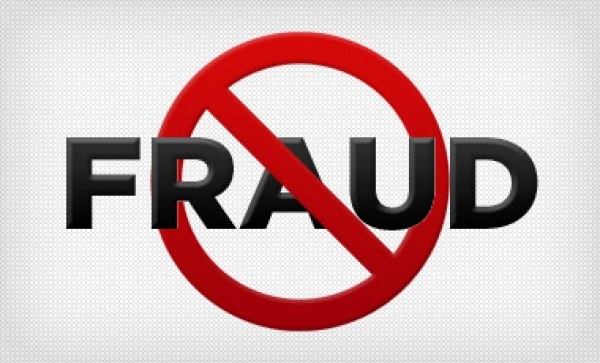 Принятие на территории стран – участниц РСС нормативных правовых актов по противодействию фроду на сетях электросвязи, включающих:
упрощение регулирования пропуска трафика по сетям электросвязи, содействующее инновациям
обязанность операторов электросвязи по доставке вызова до вызываемого абонента без изменения информации о номере абонента, инициировавшего вызов, включая международные соединения, с введением соответствующего контроля
способы выявления и ограничения пропуска фродового трафика
установление порядка выделения (присвоения), идентификации и передачи номера вызывающего абонента с осуществлением контроля за соблюдением операторами связи установленных обязанностей, в т.ч. в рамках одной сети электросвязи
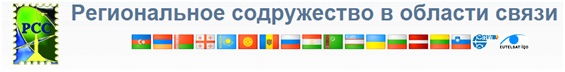 10
Законодательство России о запрете подмены номеров
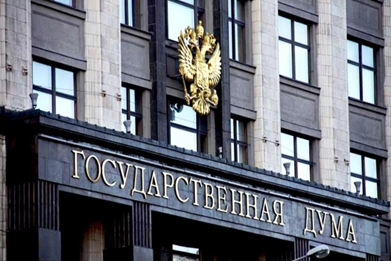 В Российской Федерации принят и вступил в действие 5 декабря 2017 года Федеральный закон от 05.12.2017 N 386-ФЗ "О внесении изменений в статью 46 Федерального закона "О связи" и статью 1 Федерального закона "О внесении изменений в Федеральный закон "О связи»
Федеральный закон обязывает операторов связи:

передавать без изменений в процессе установления голосовых соединений и передачи СМС-сообщений абонентский номер, а также уникальный код идентификации (УКИ) в процессе установления соединения, инициированного в сети передачи данных для целей передачи голосовой информации

прекращать пропуск на свою сеть связи трафика в случае выявления трафика с подмененными номерами или УКИ

прекращать оказание услуг связи в случае получения предписания Роскомнадзора или запроса органов, осуществляющих оперативно-розыскную деятельность
Спасибо за внимание!
12